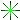 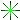 Salat «Wassermelone»
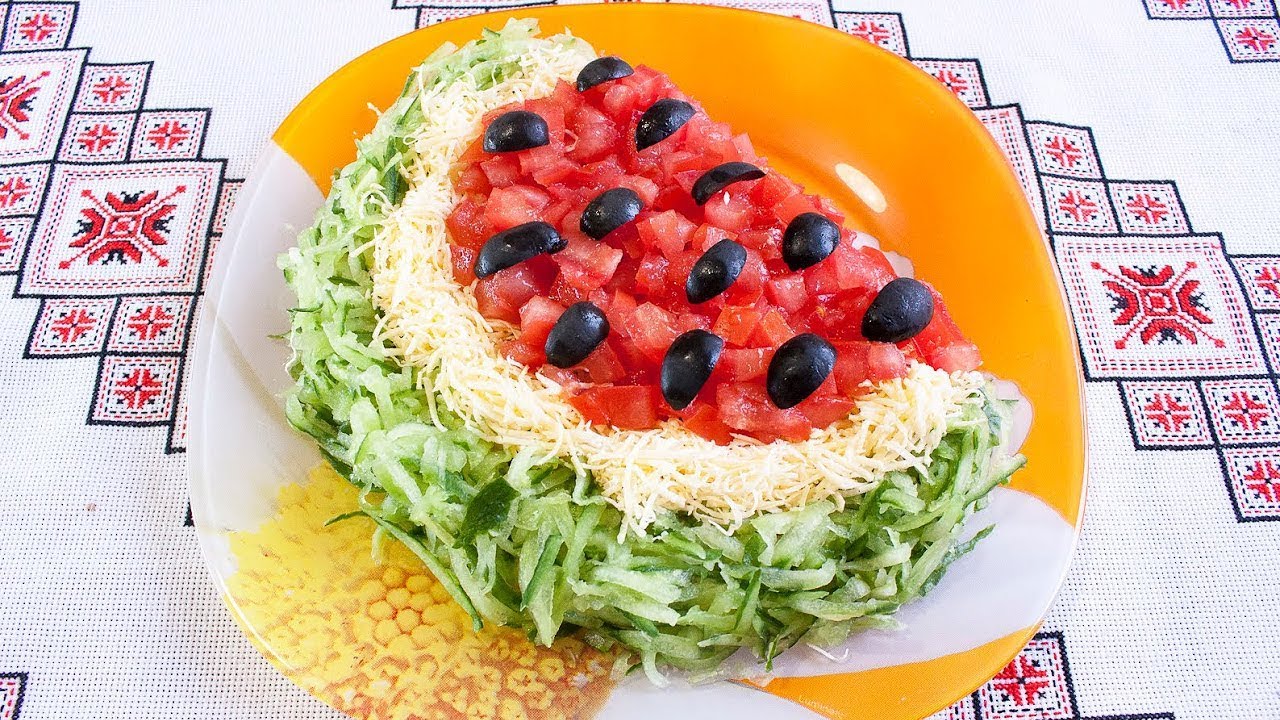 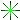 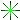 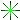 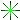 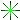 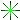 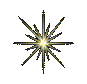 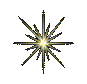 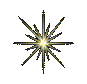 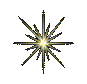 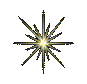 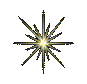 1. Schneiden wir Hühnerfleisch
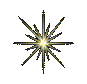 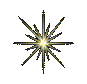 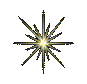 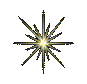 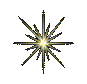 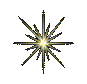 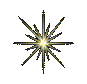 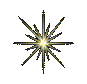 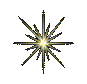 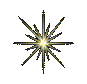 2. Reiben das Ei, fügen die Mayonnaise und das Salz hinzu
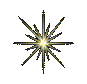 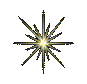 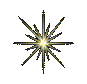 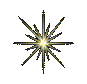 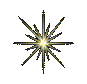 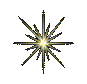 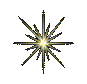 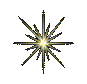 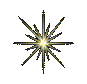 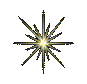 3. Reiben wir den Käse
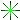 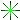 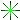 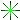 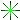 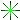 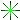 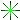 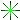 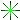 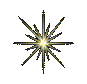 4. Schneiden wir die Tomaten
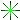 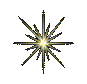 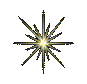 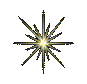 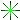 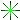 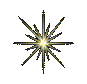 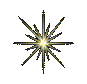 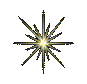 5. Reiben wir die Gurken
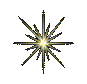 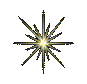 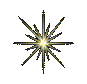 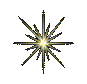 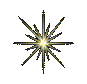 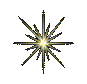 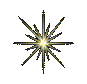 6. Reiben wir die Olive
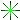 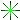 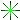 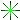 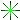 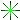 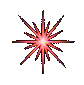 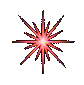 Der Salat ist vertig!!!Gutten Appetit!
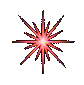 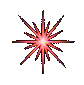 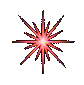 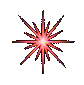